Sudan Water cleaning project
By 
Bilal Blake 
&
Breanna Straker
About Sudan
Sudan is located in the Sahel region of Africa 
 Sudan suffers from inadequate portable water supplies, which gives rise to problems such as periodic droughts, soil erosion and desertification. Due to excessive hunting, the wildlife population is threatened.

The ox-driven water wheel that has been in operation since 400 BC still plays a vital role in the economy of the country
Our problems/ Materials
Materials
Problem
Some places in Sudan have no clean water 
My group had designed a water filter made of recycle objects
2 bottles
Cotton balls
Old panty wholes 
Paper towel
Pebble rocks 
Cloth 
Sand 
Still wool
Nov:15
The Dirty water became more translucent
Nov:18
There is no more water particles inside of the dirty water 

Nov: 20 
We got rid of the stocking and replaced it with a sock then put a bottle cap on the bottom with holes.

Nov:21
It became more translucent

Dec:3
We used rocks, sand, and cotton and got rid of everything else.  Also the water became  luminous.
Observations
OBservations
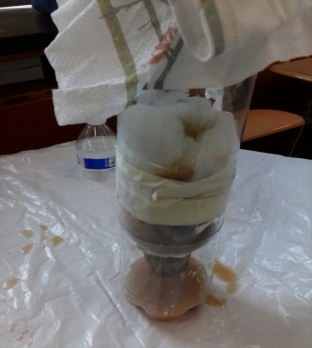 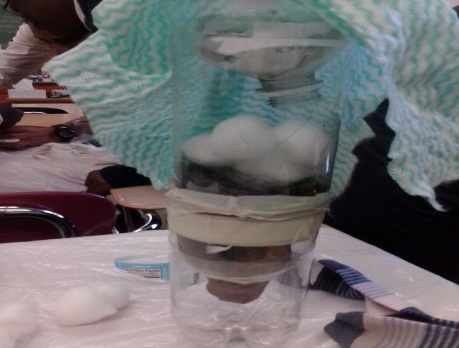 [Speaker Notes: This three pictures show the process we took in using our different materials to make water cleaner for Sudan. We used different types of materials until we can get a cleaner color of water.]
Before /after
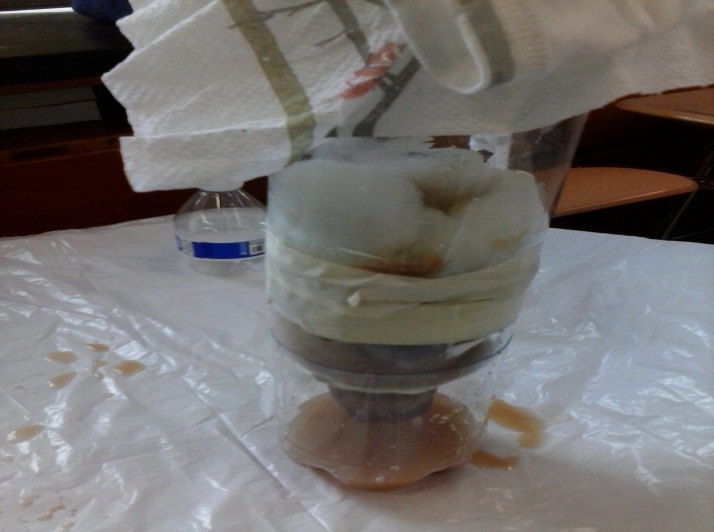 In conclusion
We had got the water to be clear but now we need to check the water for dirty particles. Water can be dirty and look clean.